Bac Général Spécialité
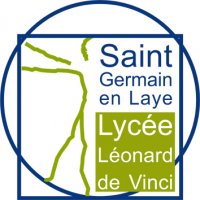 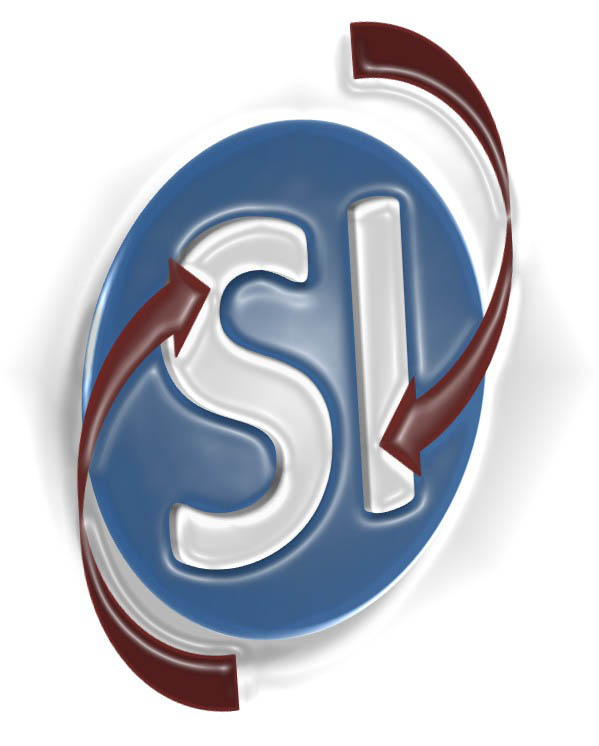 Sciences de l’Ingénieur
3 axes principaux de formation :
Concevoir des produits innovants

 Simuler, Expérimenter et valider les performances

Programmer des améliorations par informatique
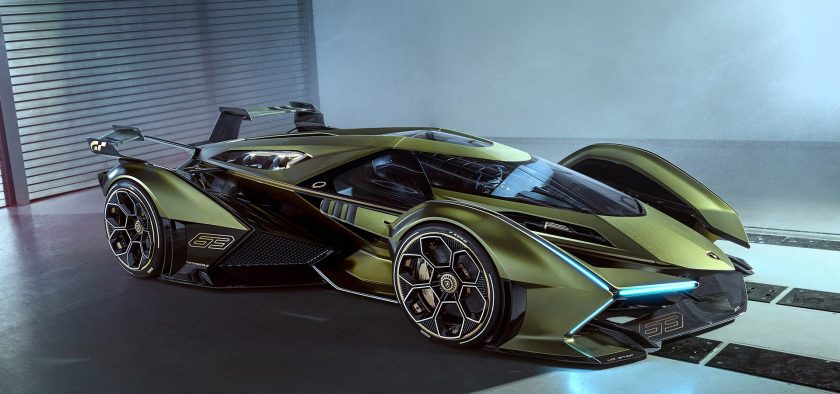 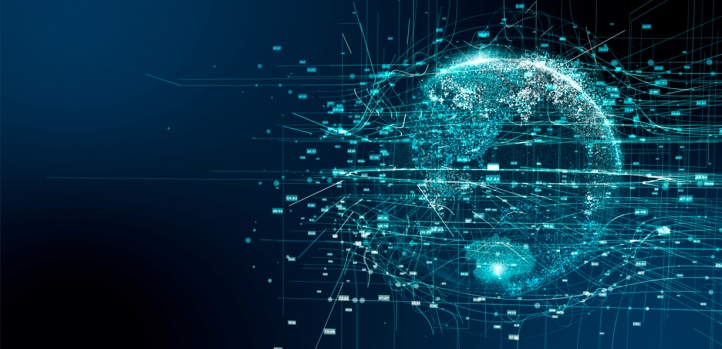 Pour faire quoi ?
Pour faire quoi ?
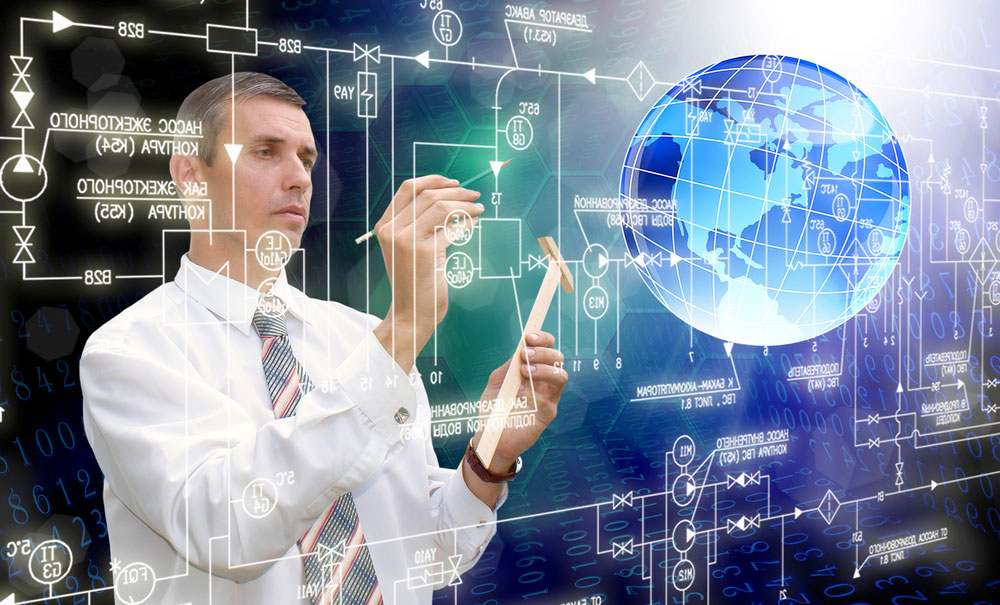 Ingénieur
Pour faire quoi ?
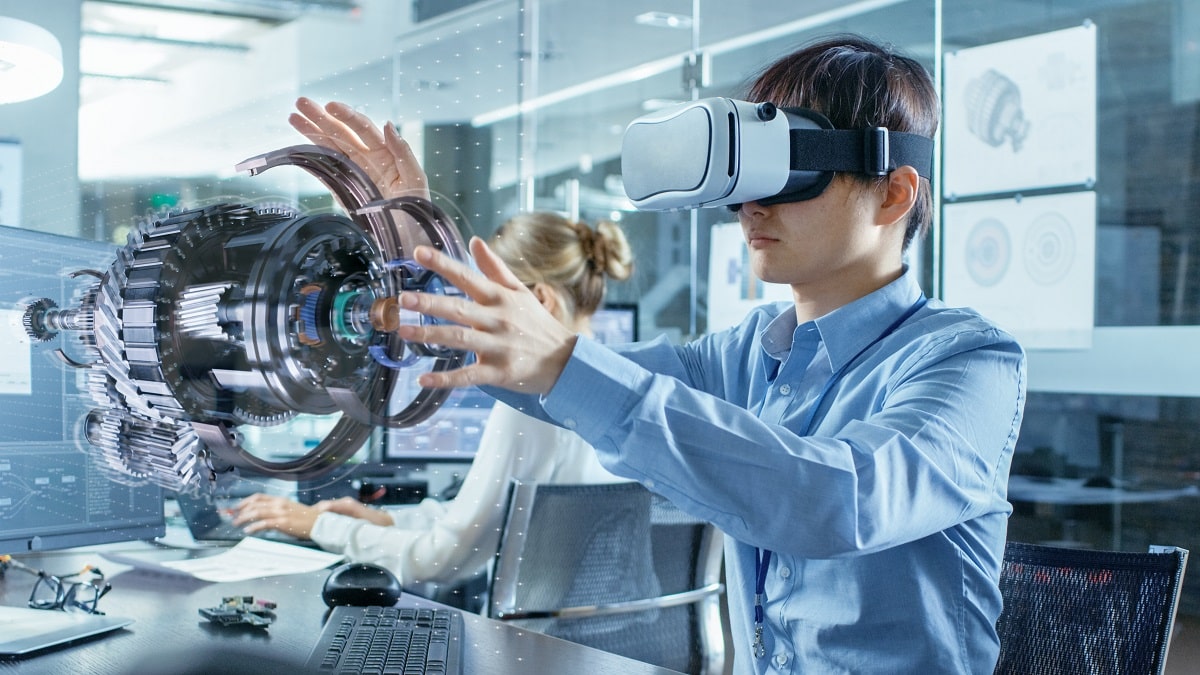 Concepteur de produits
Pour faire quoi ?
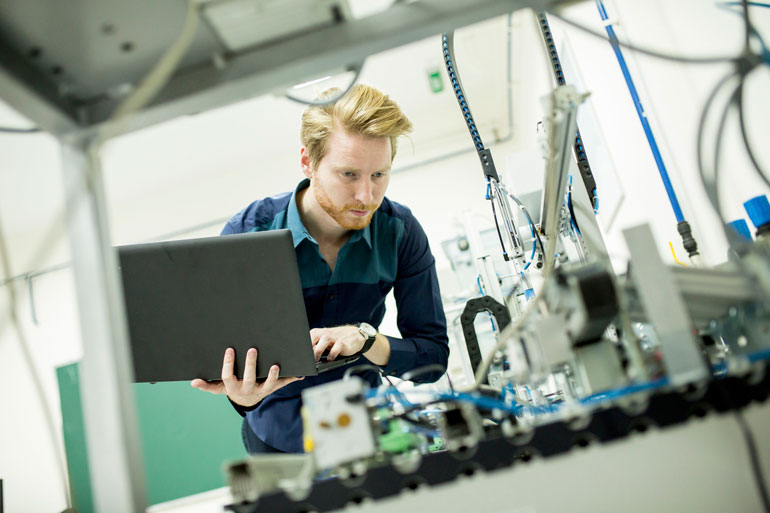 Analyste de produits
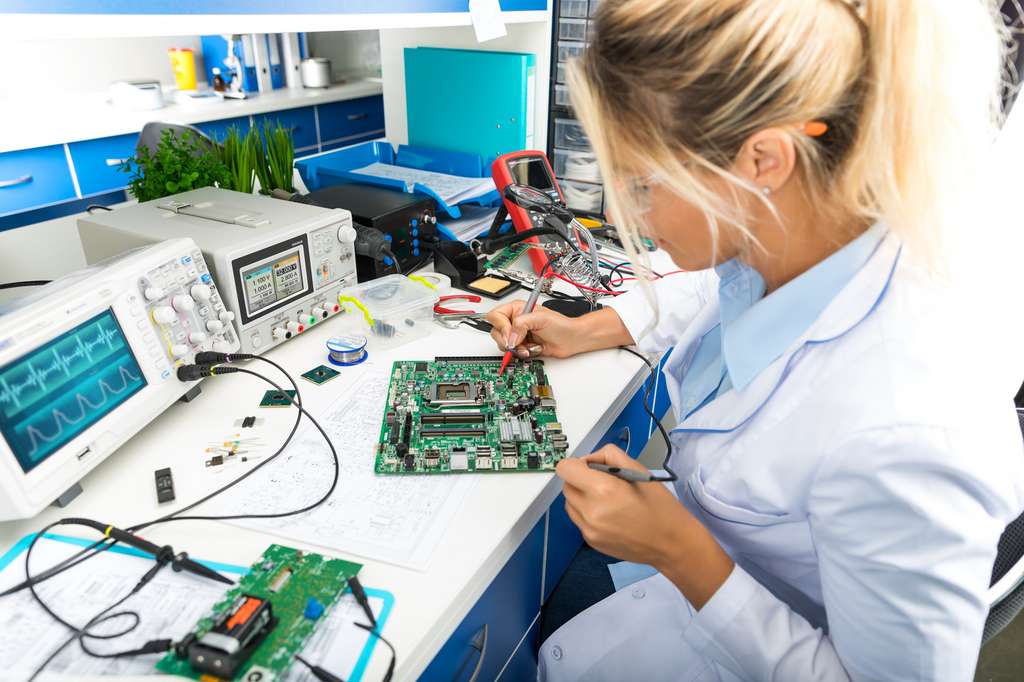 Responsable d’essais
Pour faire quoi ?
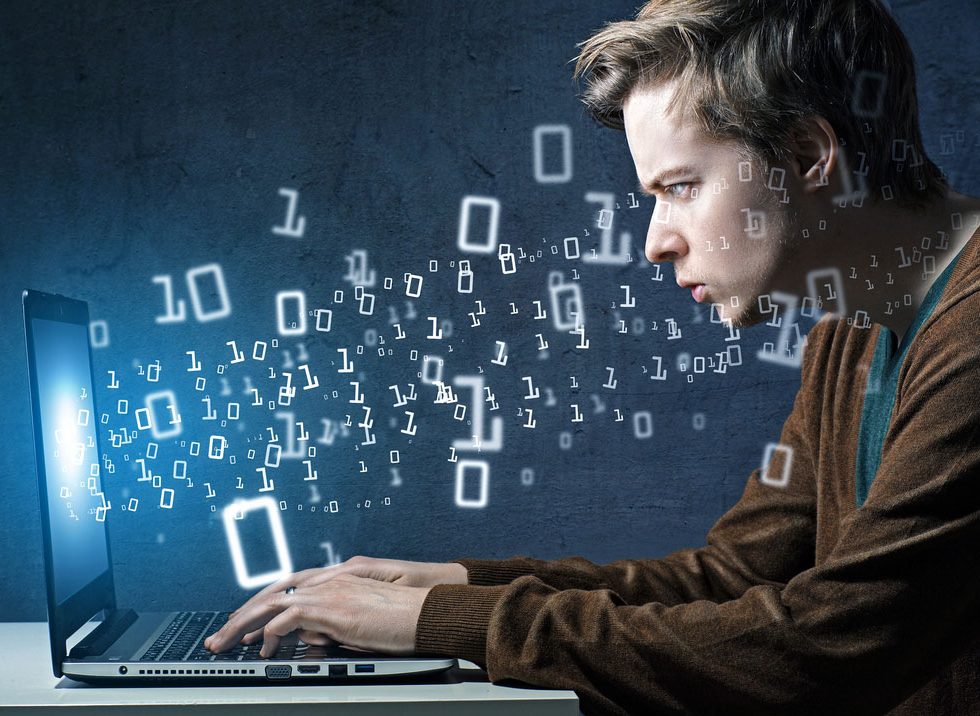 Développeur Informatique 
Jeux vidéos
Web
Pour faire quoi ?
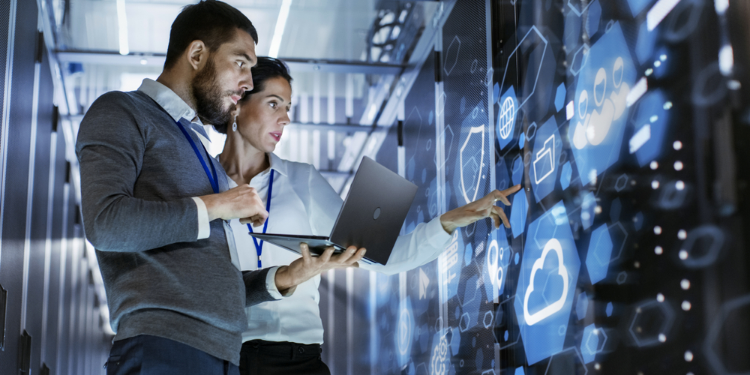 Gestionnaire réseaux informatiques
Pour faire quoi ?
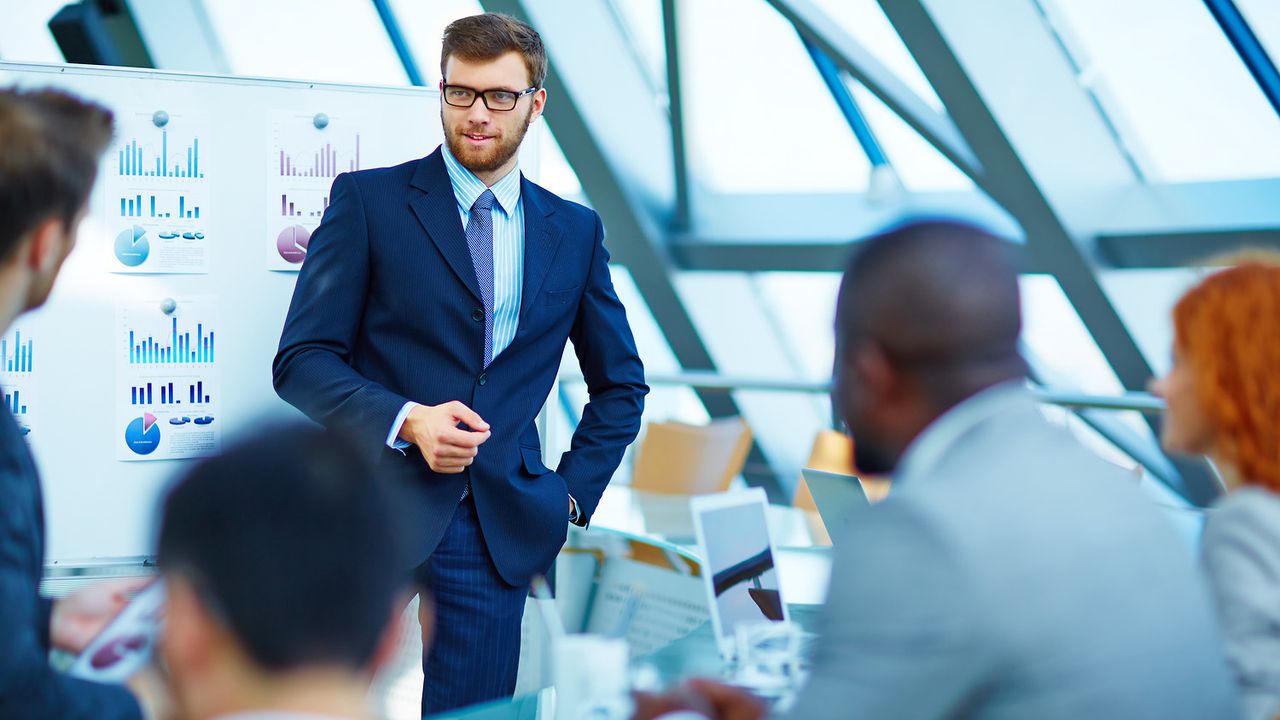 Directeur de projets
Pour faire quoi ?
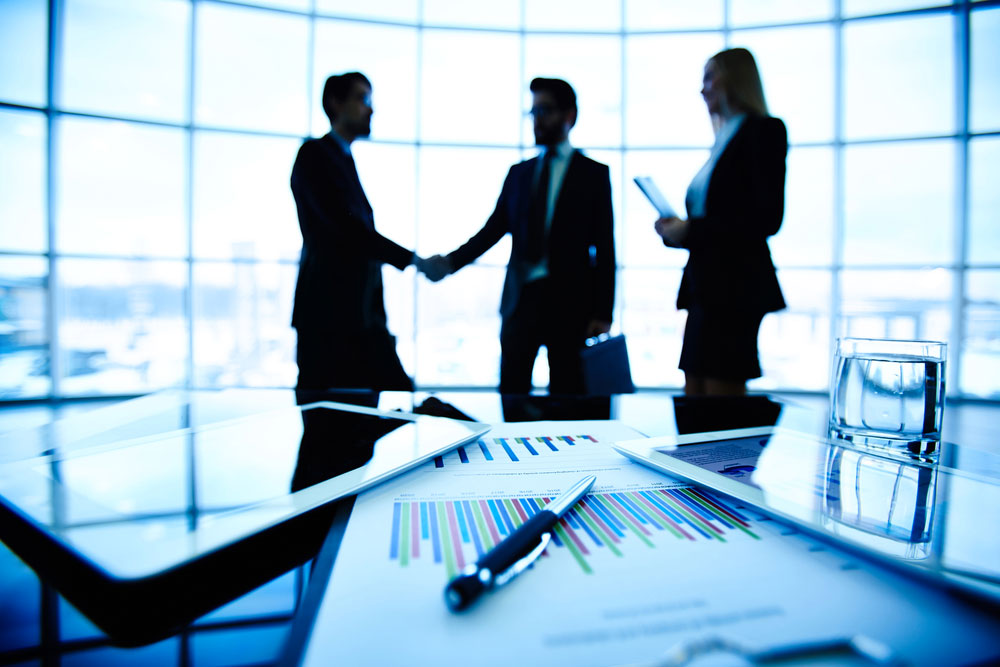 Ingénieur Commercial
Dans quel domaine ?
Dans quel domaine ?
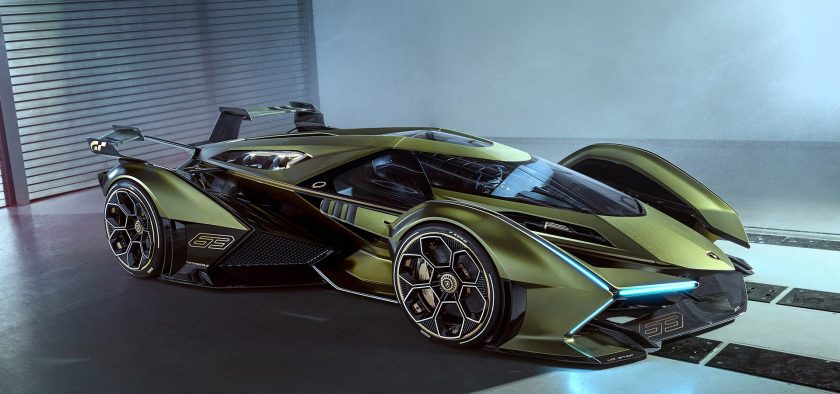 Design
Dans quel domaine ?
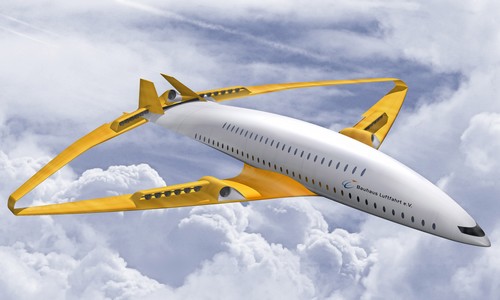 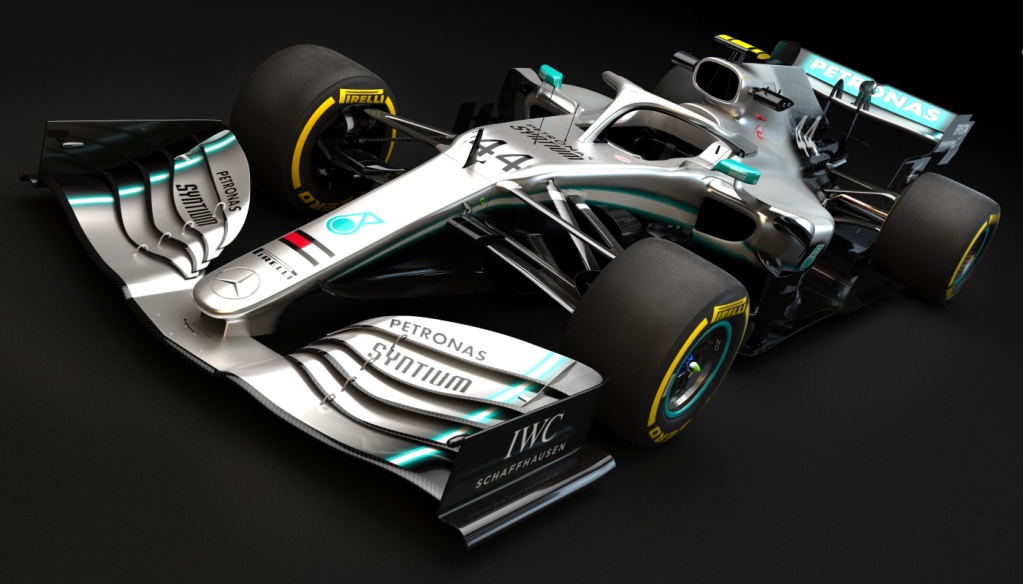 Mobilité : Automobile / Aéronautique
Dans quel domaine ?
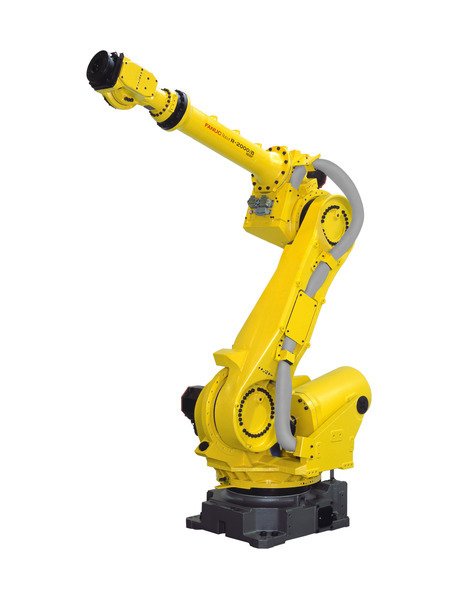 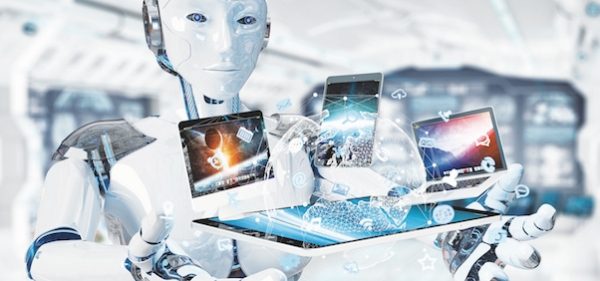 Robotique
Dans quel domaine ?
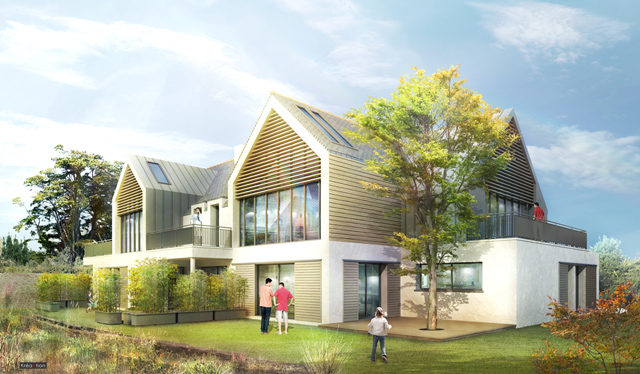 Architecture et design urbain
Dans quel domaine ?
Energie et Environnement
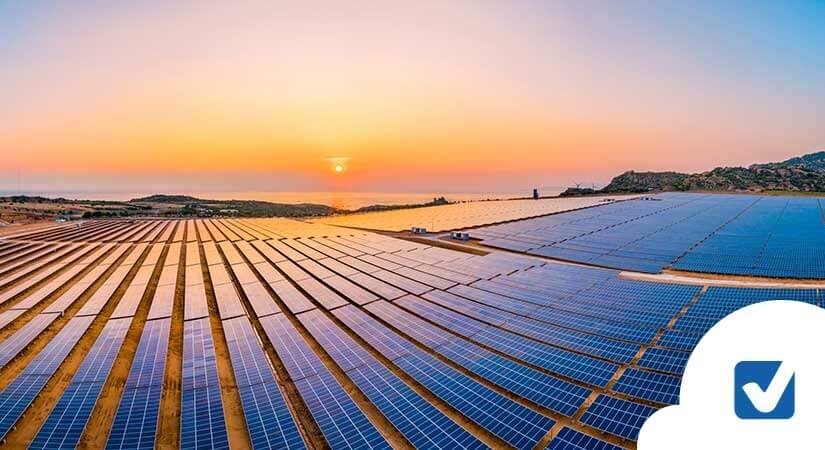 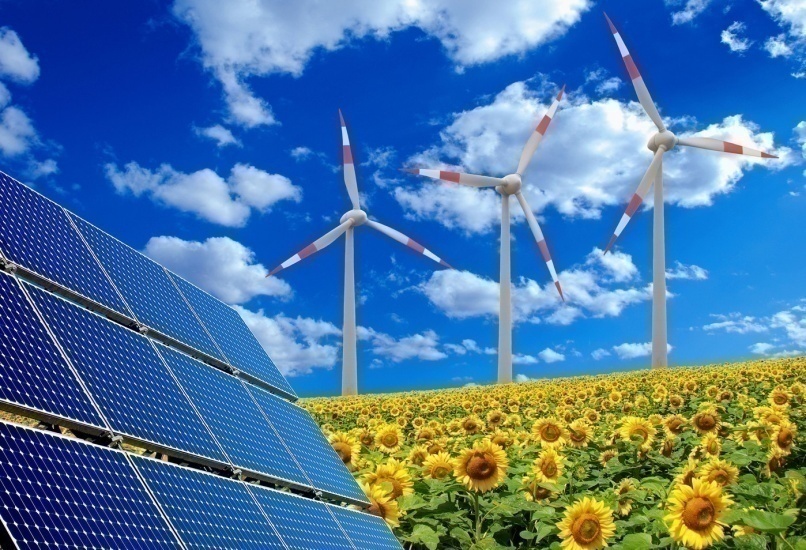 Dans quel domaine ?
Informatique et électronique
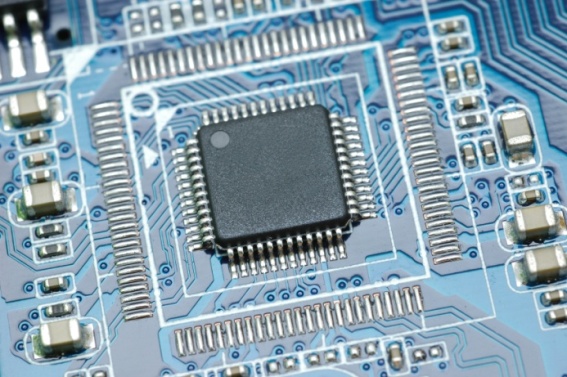 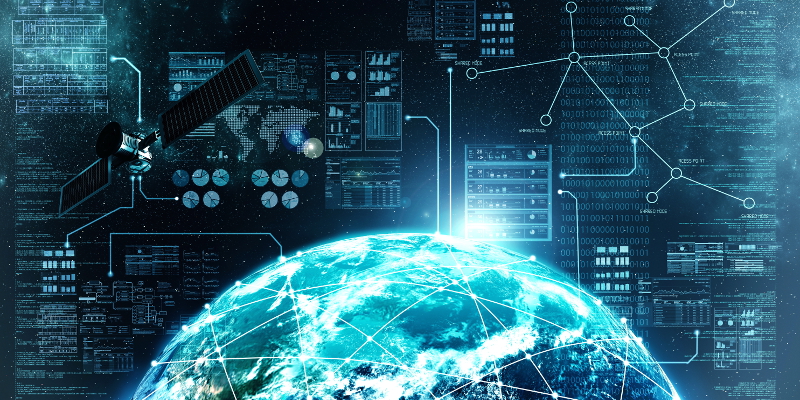 Quelles thématiques ?
Structures et enveloppes
Territoires et produits intelligents
Mobilité des personnes et des biens
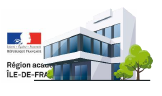 Mobilités des 
personnes et des biens
Objets connectés
Internet des objets
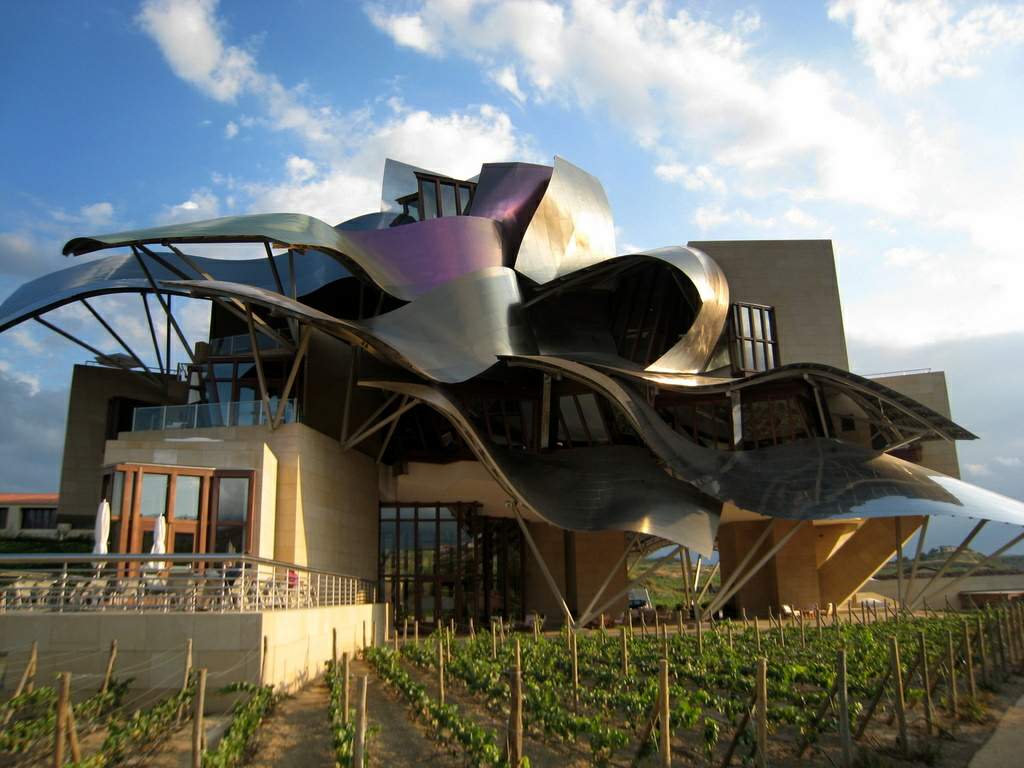 Réseaux de communications 
et énergie
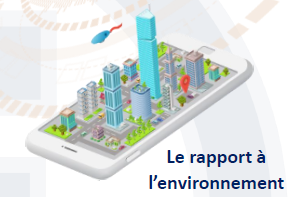 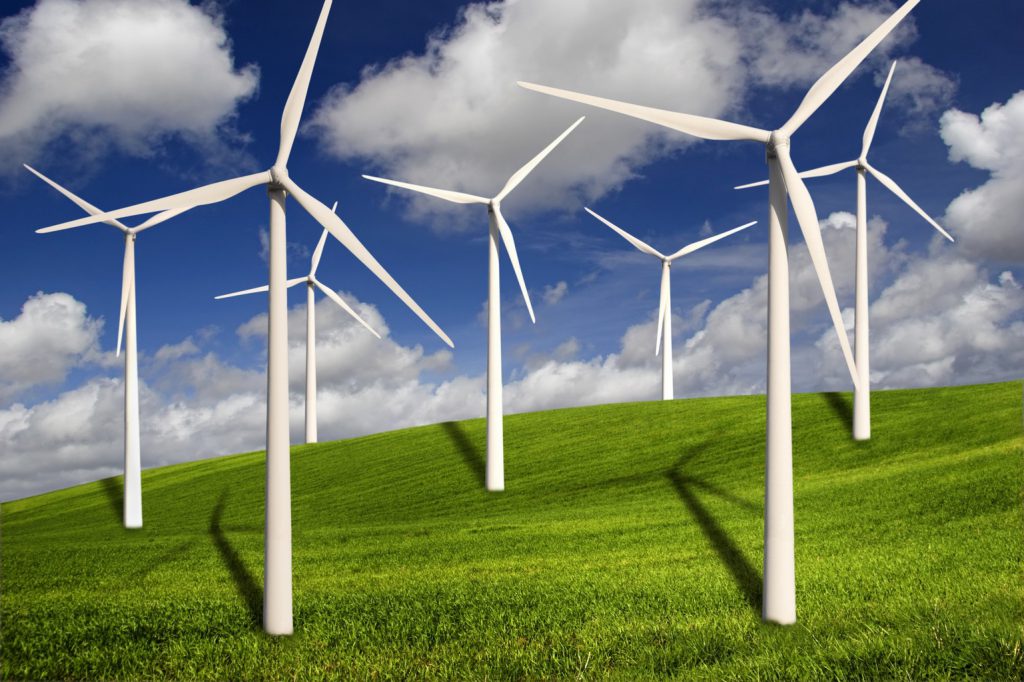 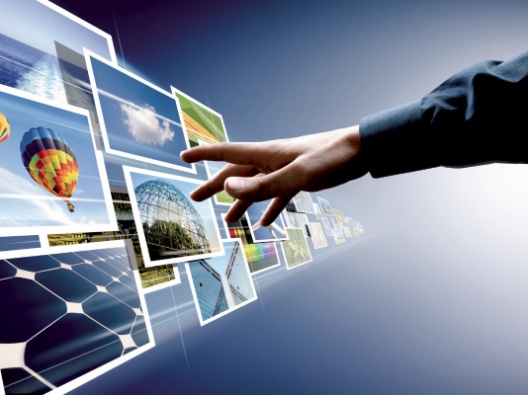 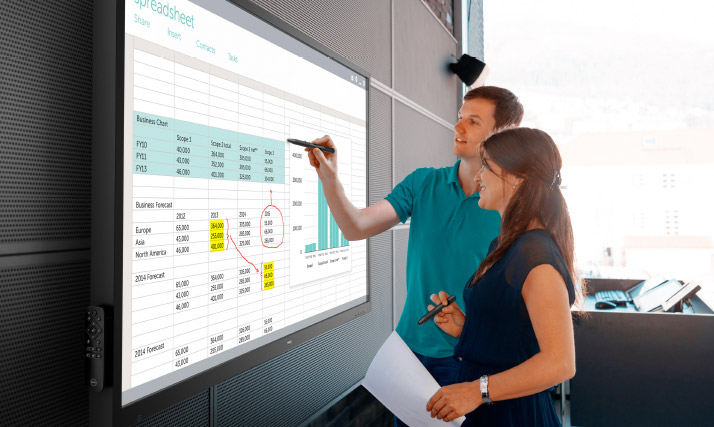 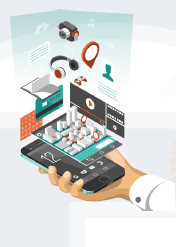 Applications numériques
 nomades
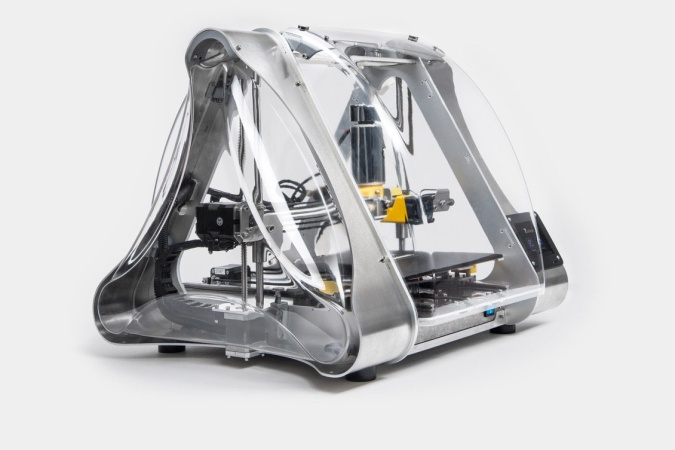 Design responsable
 et prototypage
 de produits
 innovants
Prototypage solution imaginée
 en réalité matérielle ou virtuelle
Ingénierie design 
de produit innovants
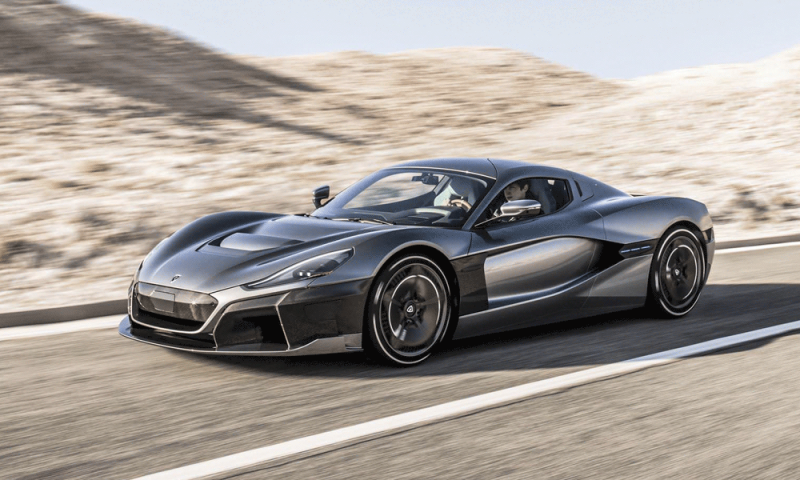 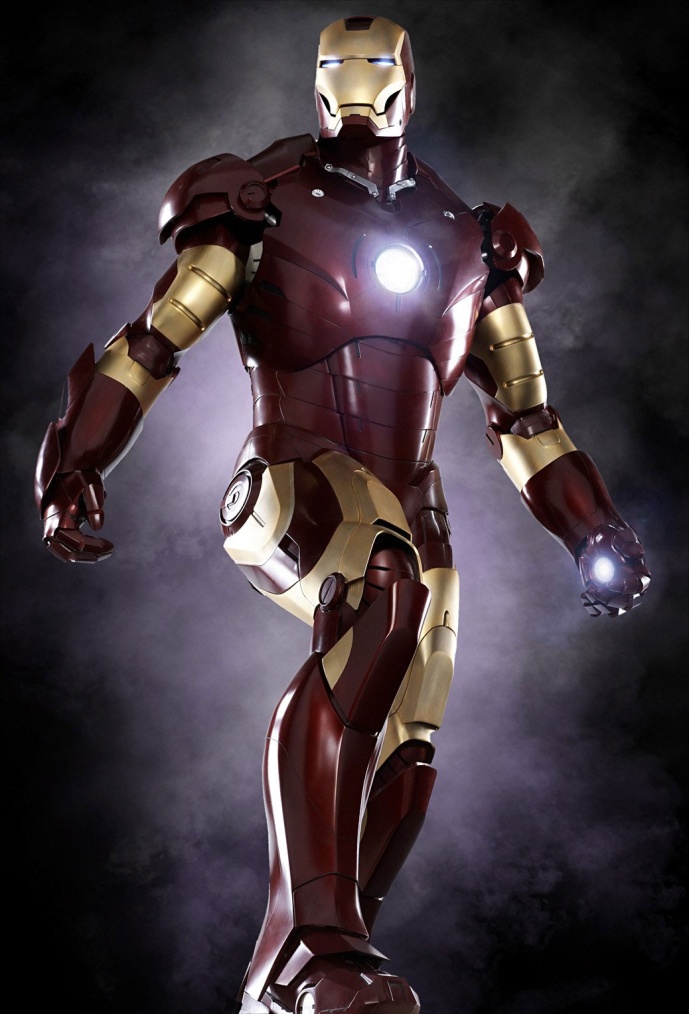 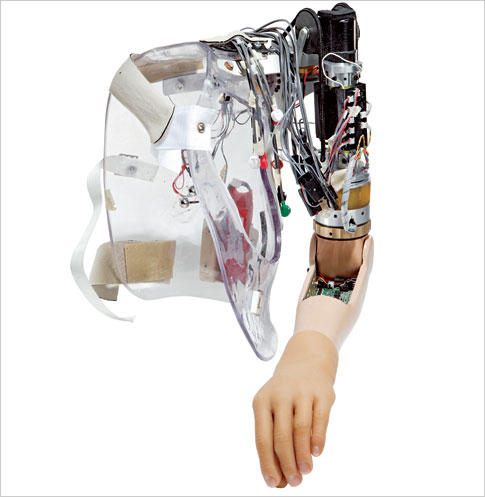 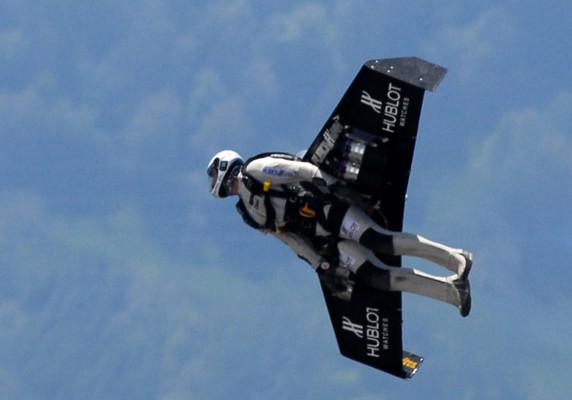 Produits d’assistance
 pour la santé et la sécurité
Aide et compensation
 du handicap
Augmentation des performances
 du corps humain
L’homme assisté, réparé, augmenté
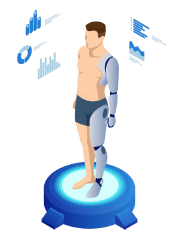 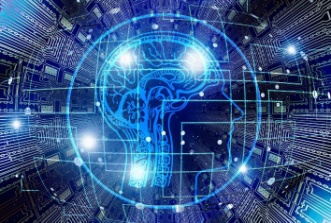 Démarche d’Ingénieur
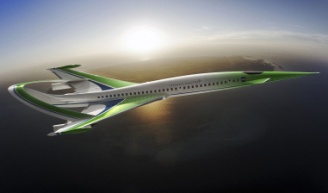 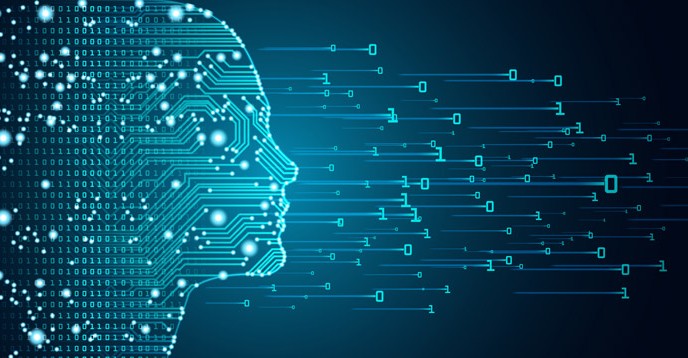 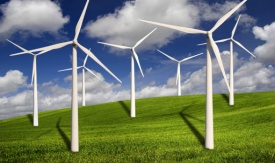 Créativité
 Conception numérique
 Simulations numériques
 Fabrication prototype
 Essais réels
 Présentation du produit au client
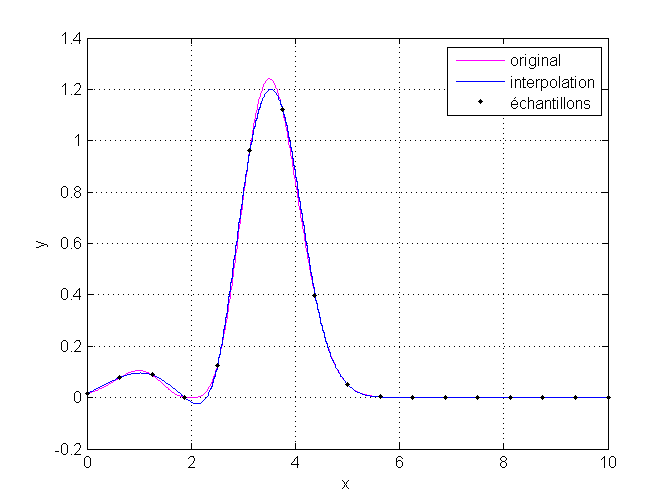 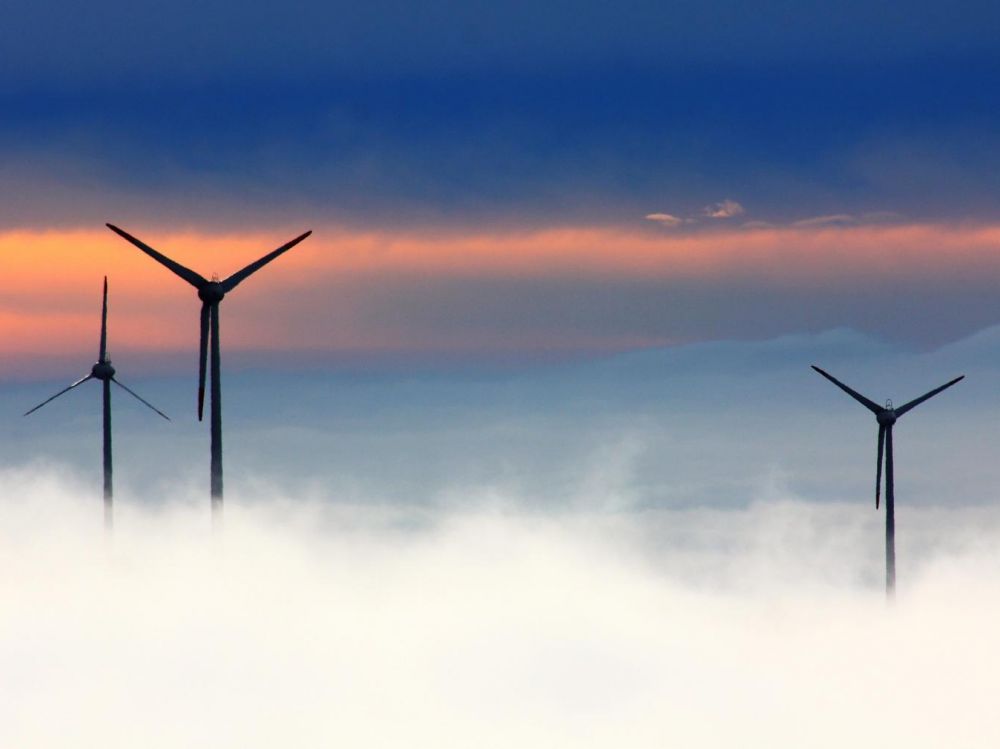 Des projets de :

 12h en première 

 48h en terminale
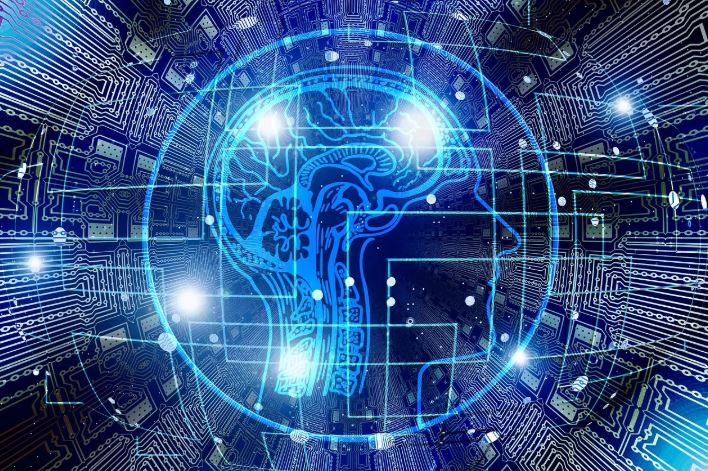 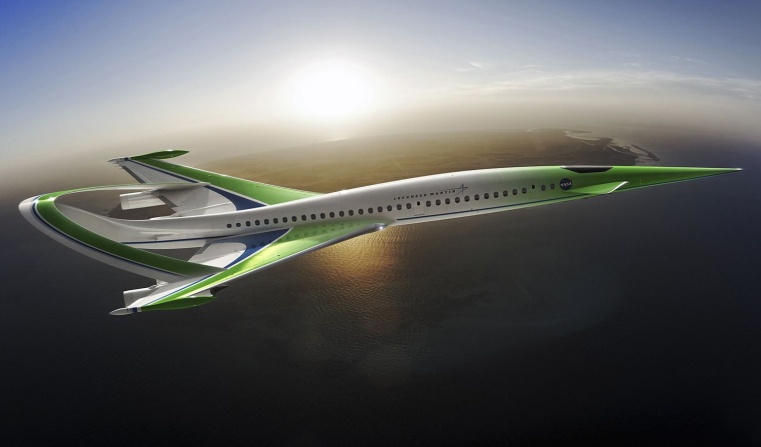 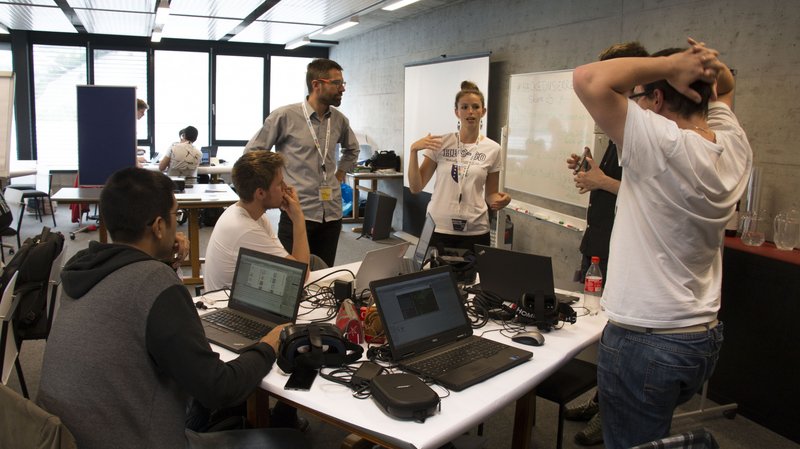 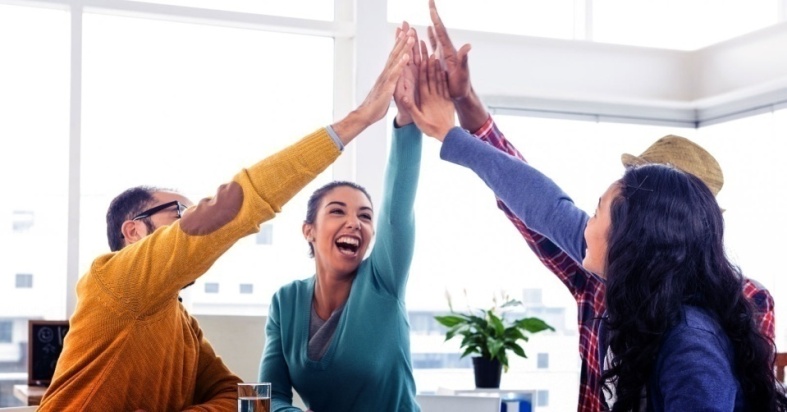 Travail en équipe
Pédagogie par projets
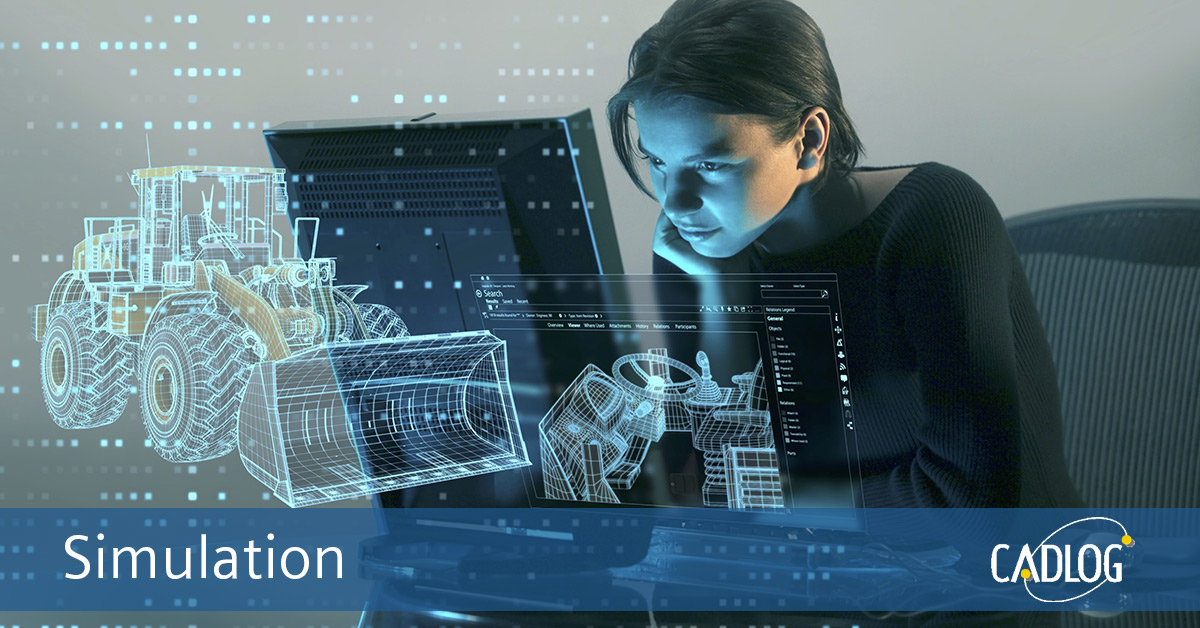 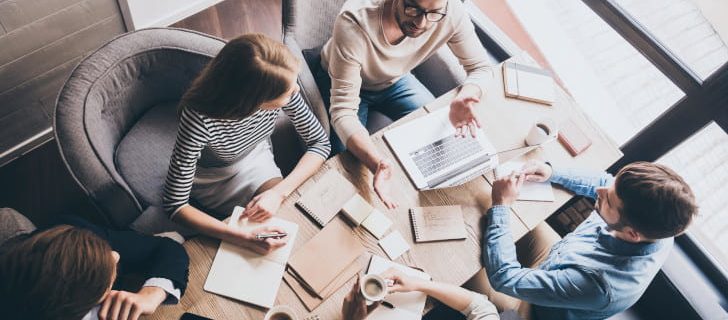 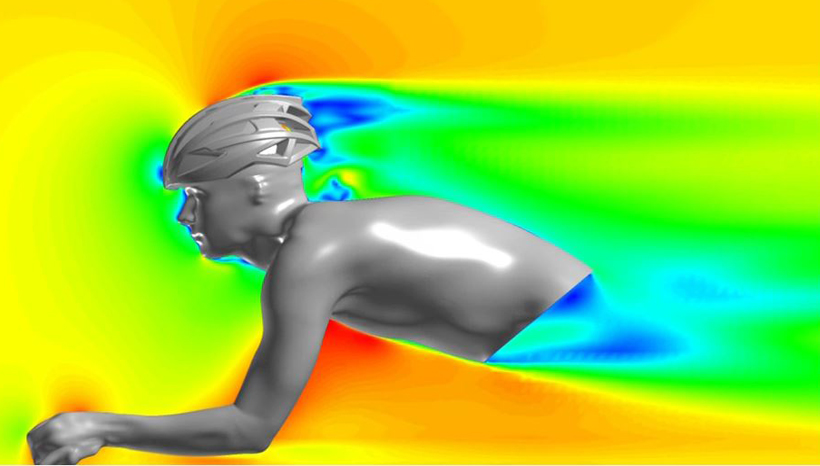 Conception numérique
Prototype et essais
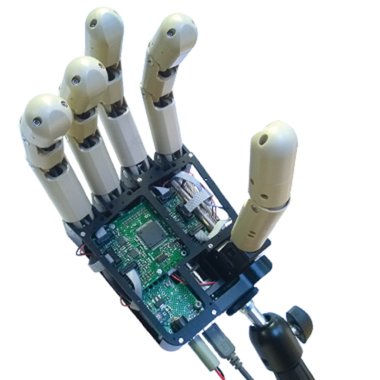 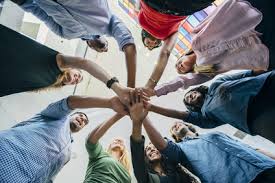 Simulation numérique
Esprit d’équipe
Qualités développées
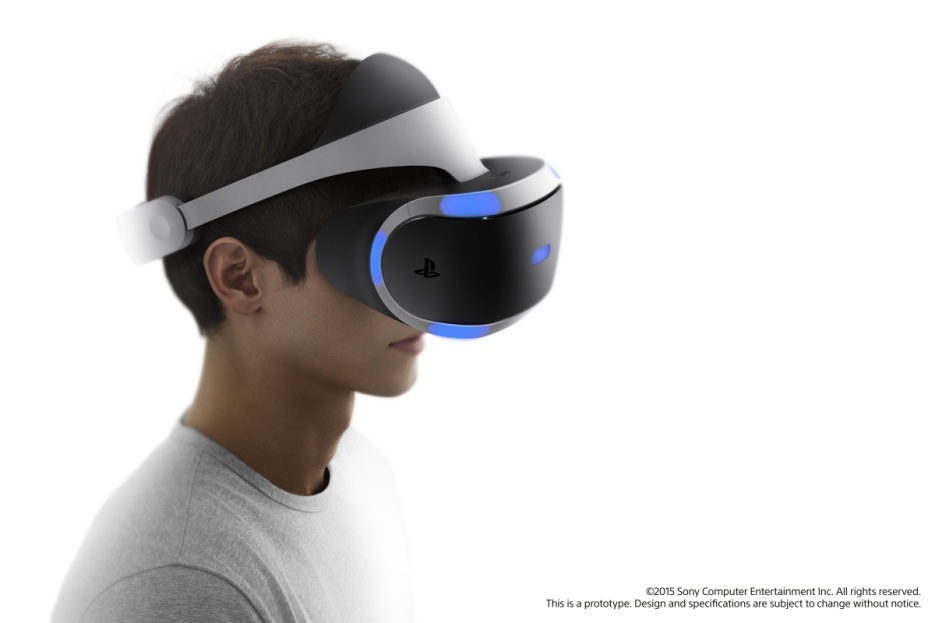 Imagination
Créativité
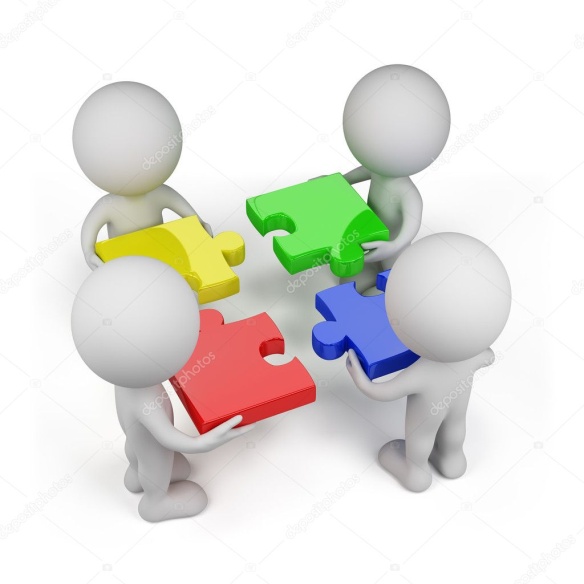 Travail d’équipe
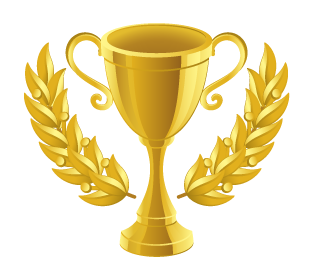 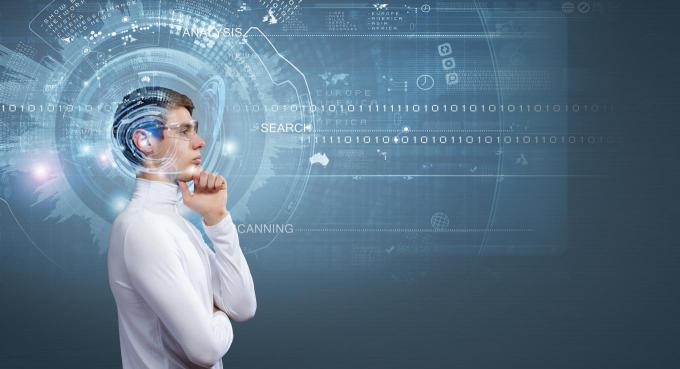 Compétition
Réussite
Méthodologie
Communication
un outil pour réussir
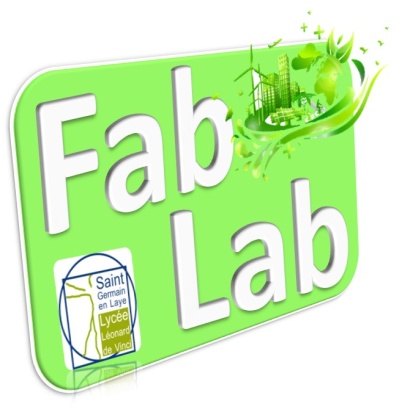 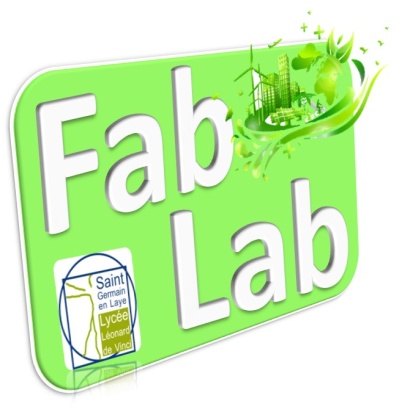 6 imprimantes 3D
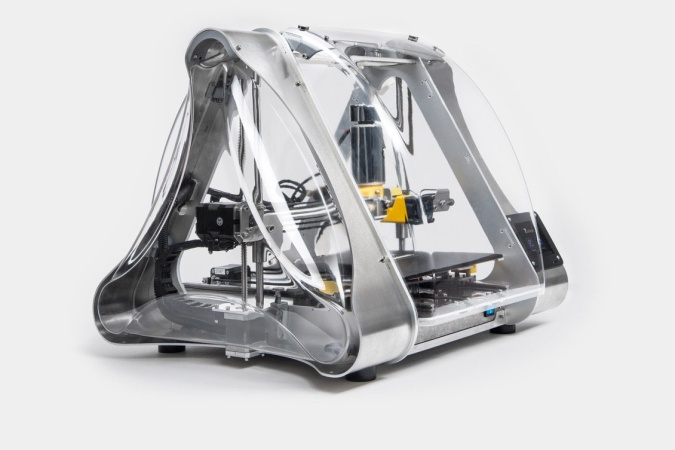 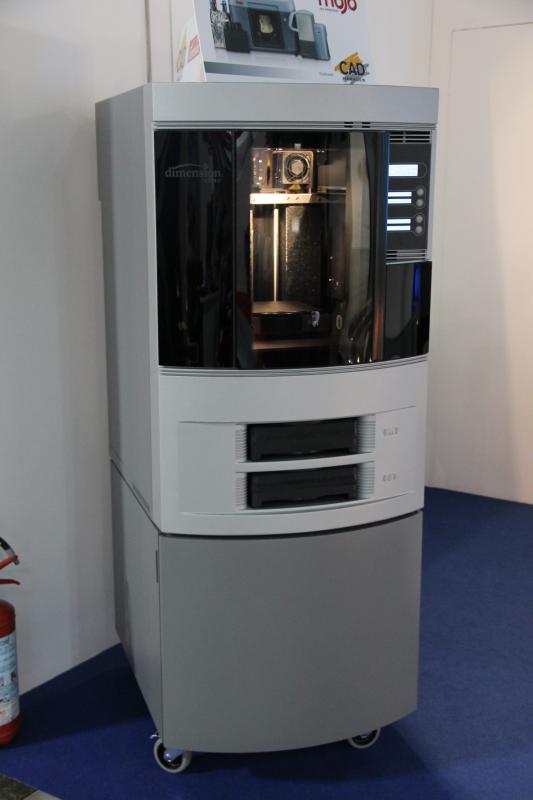 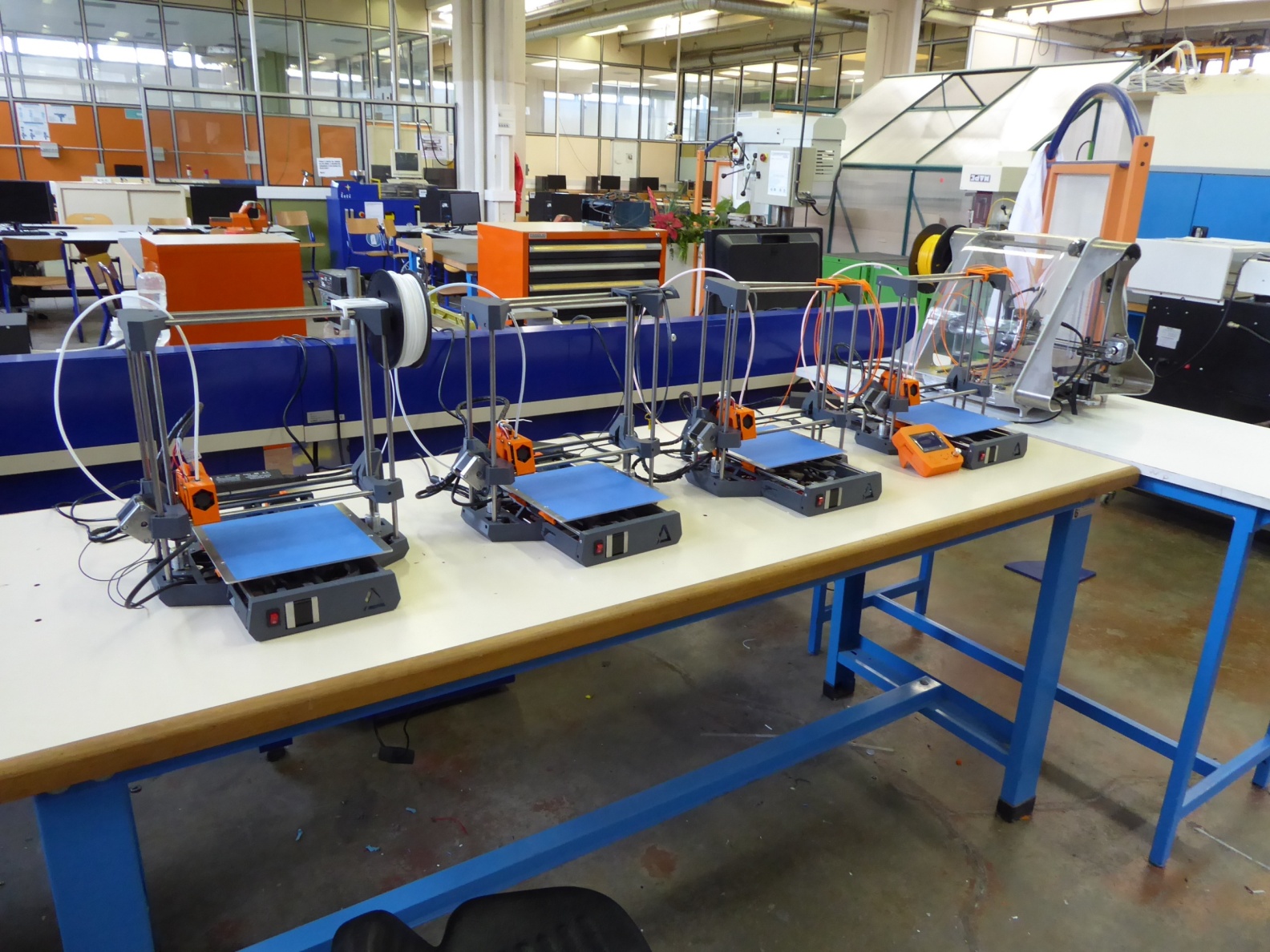 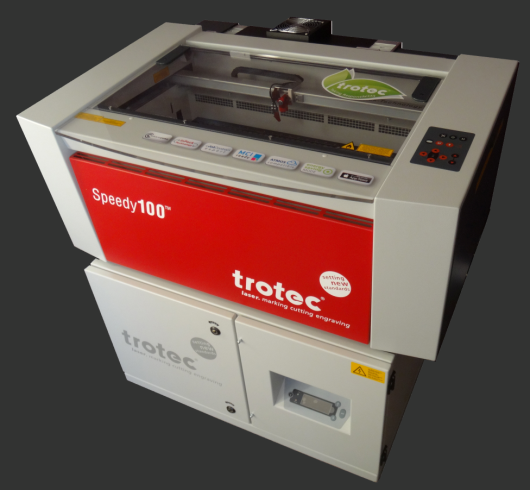 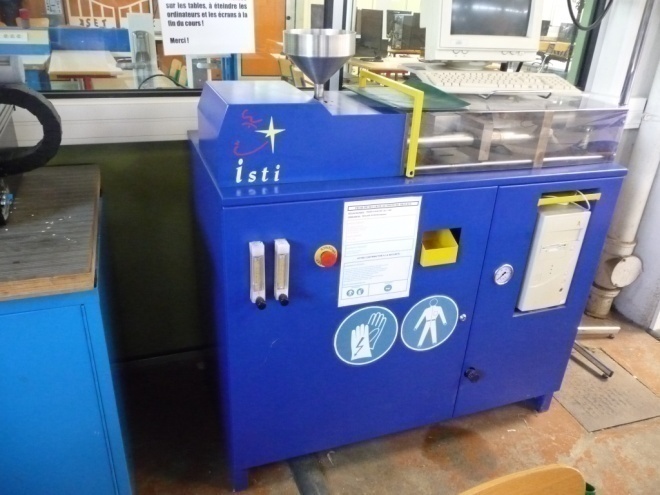 1 découpe laser
1 thermoplieuse
1 presse à injecter
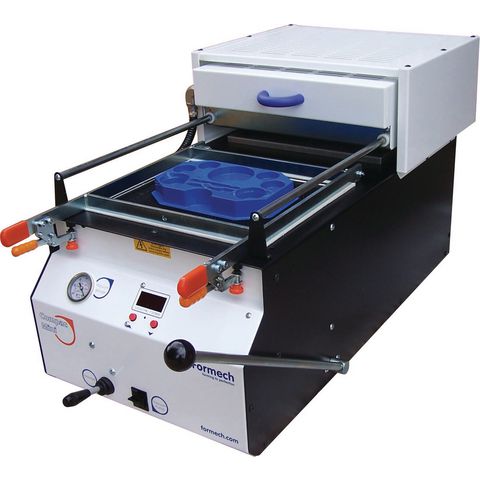 1 thermo-formeuse
1 banc d’essai de matériaux
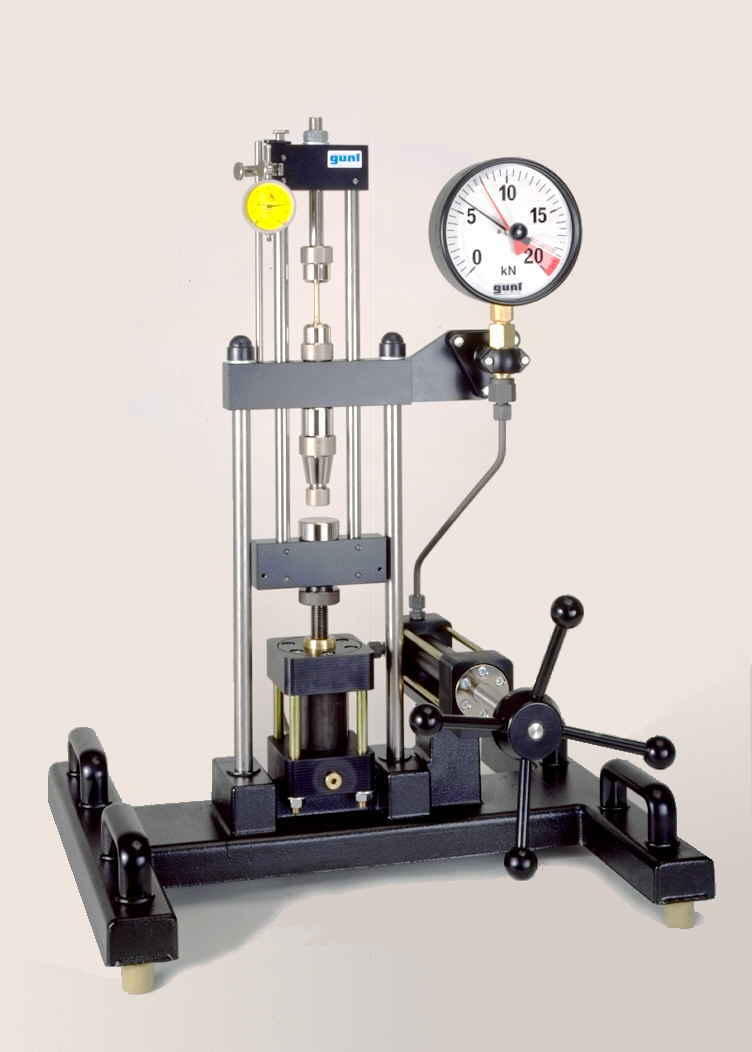 1 banc d’essai vibration
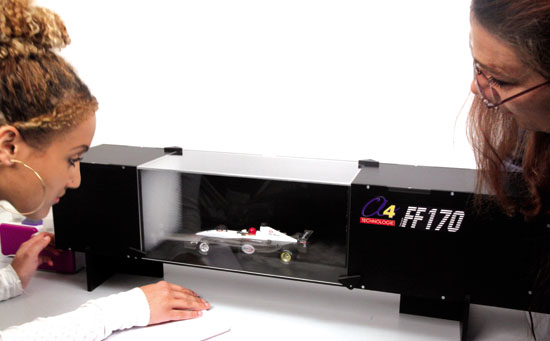 1 Soufflerie aérodynamique
Pourquoi choisir la spécialité SI au Lycée Léonard de Vinci ?
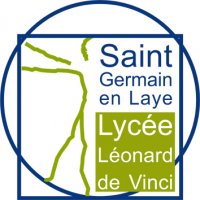 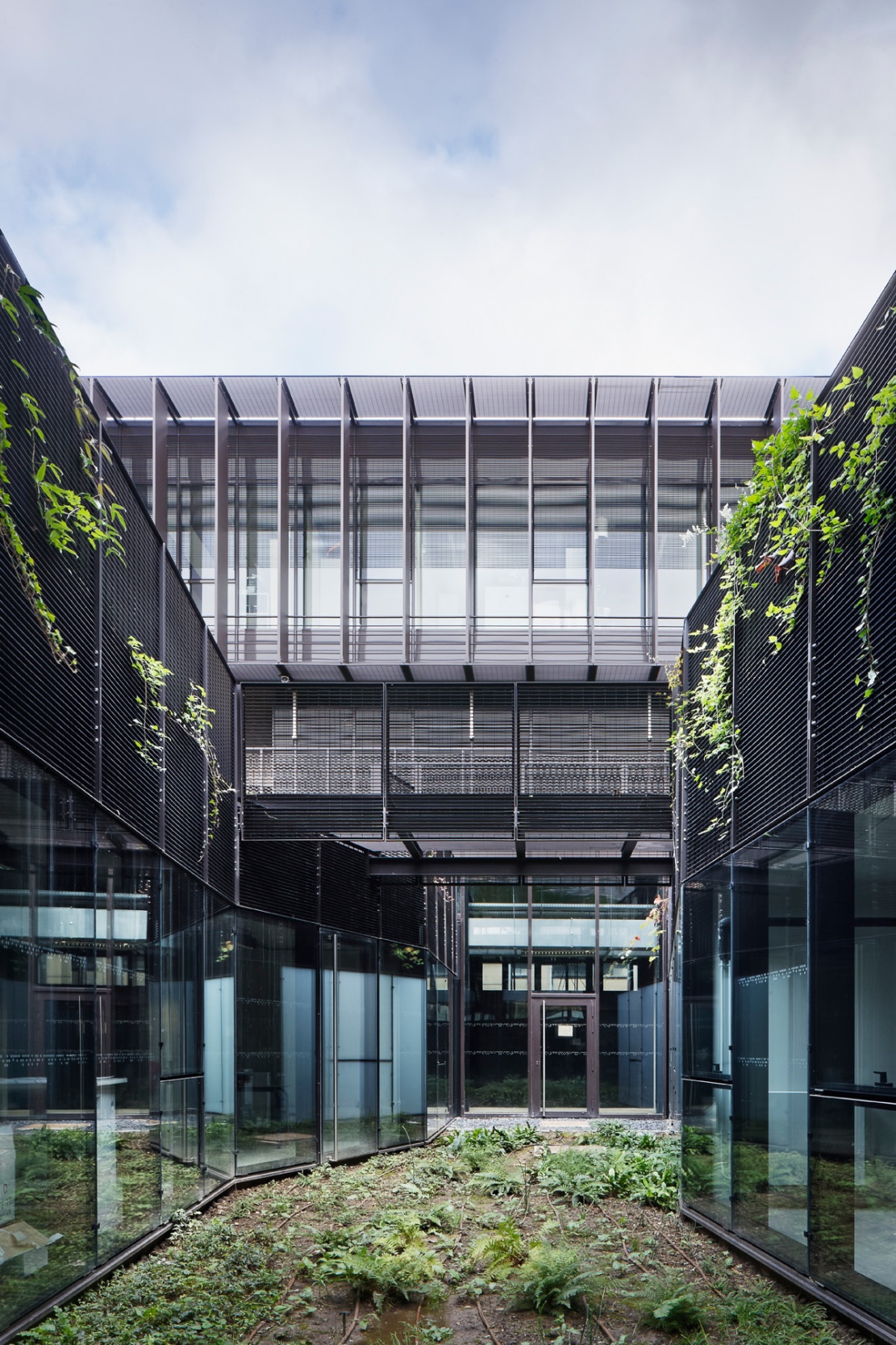 Des classes avec de petits effectifs pour mieux travailler :

24 à 30 élèves

12 à 15 élèves en groupe (3/4 temps)
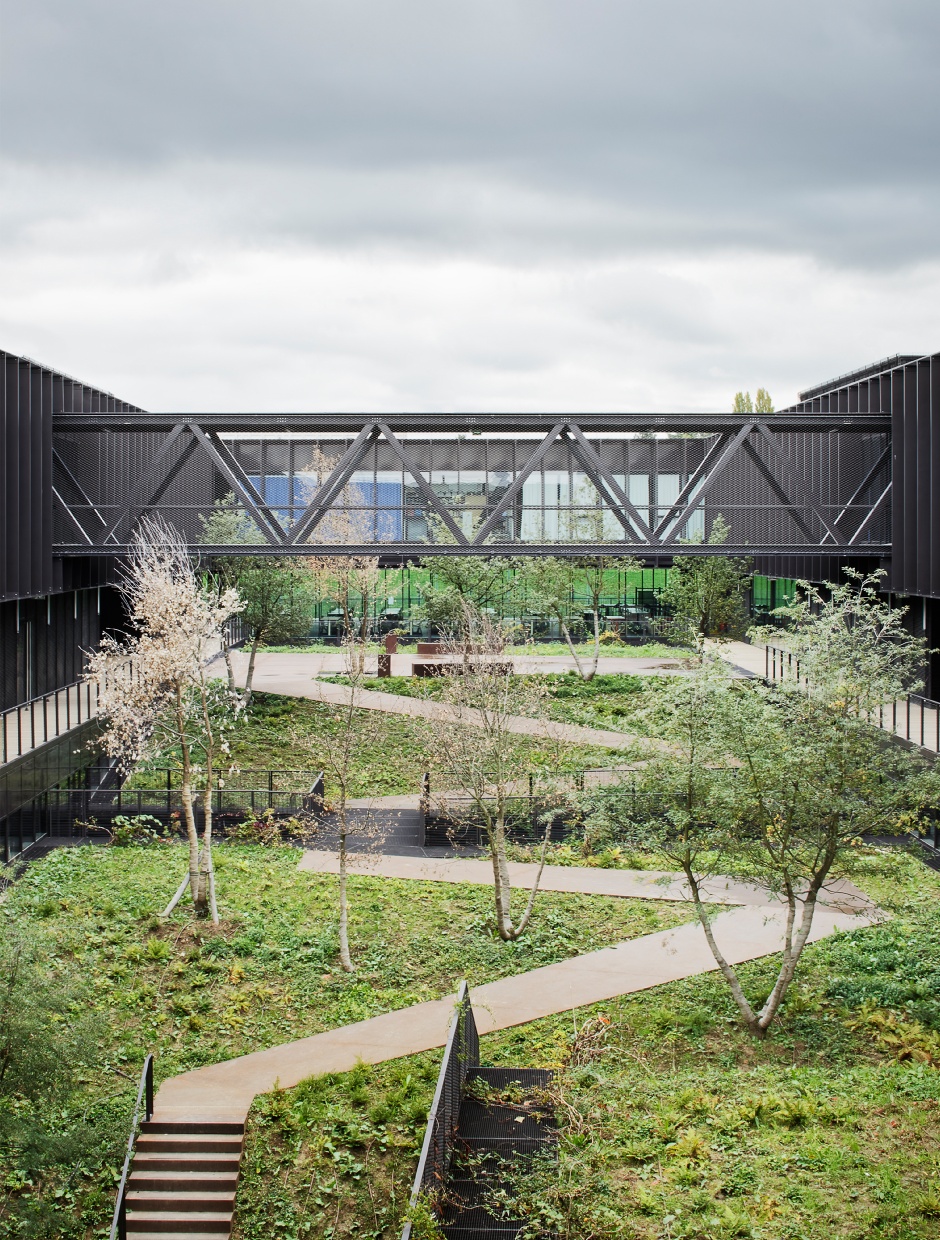 Des salles de travail avec :

1 PC puissant par élève (32 PC)
PC récent de 2020, écran 24 pouces

Pour bien travailler
Bac Général Spécialité
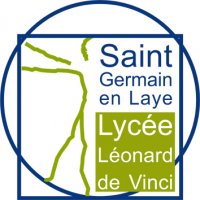 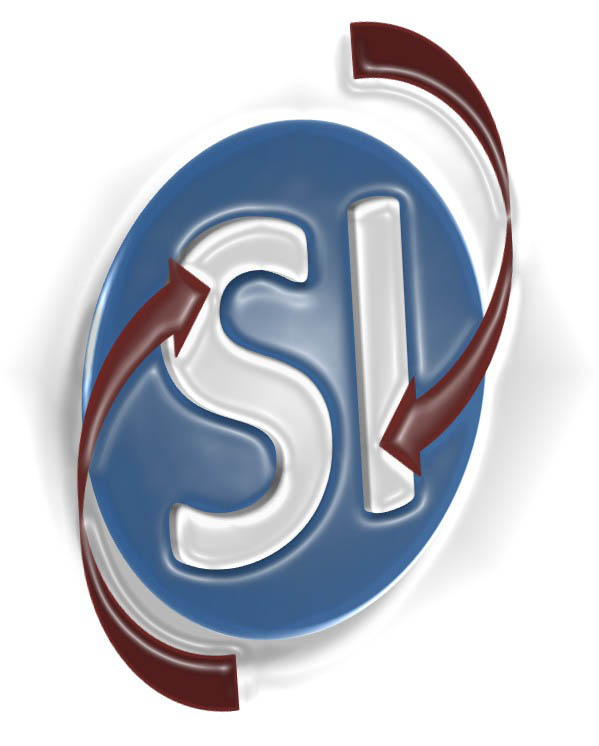 4h en Première
6h en Terminale
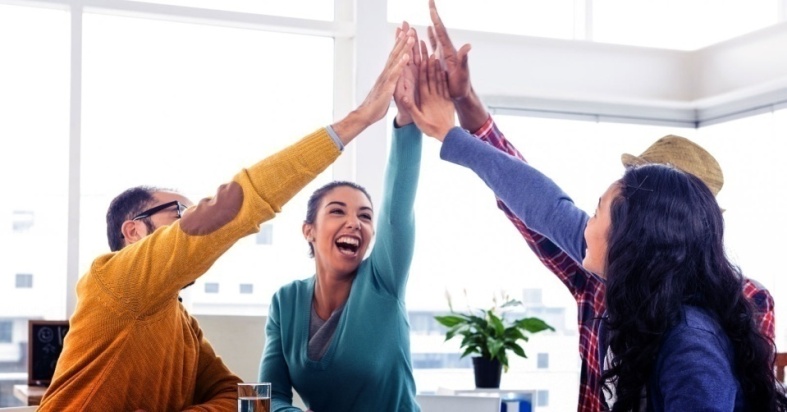 Sciences de l’Ingénieur